Batteries
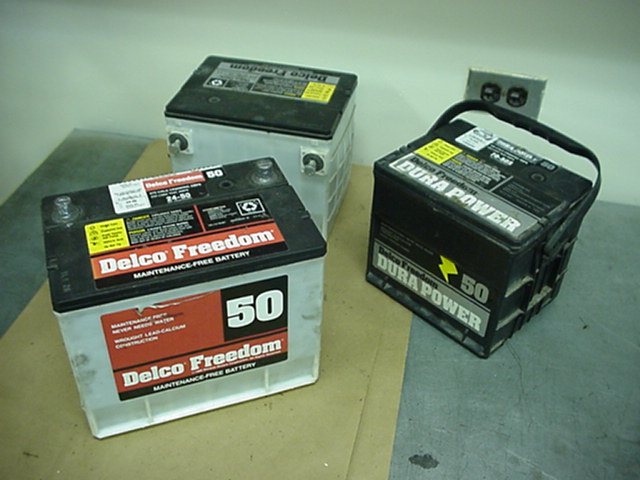 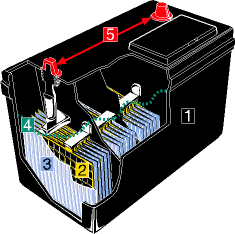 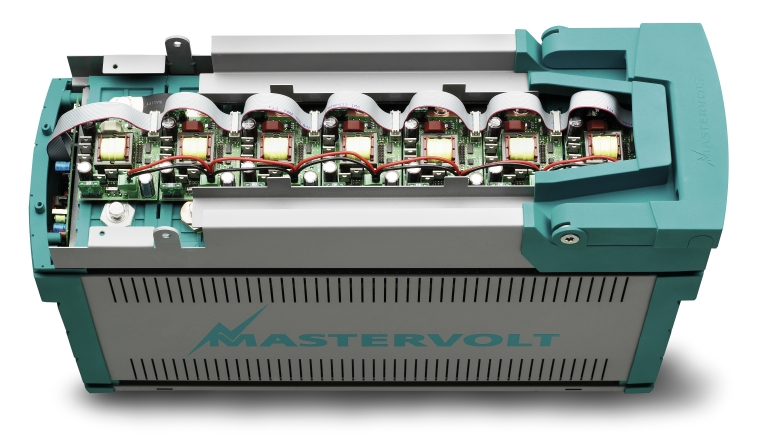 CLASSES OF BATTERIES
PRIMARY CELLS
 SECONDARY CELLS
PRIMARY CELLS
CANNOT BE RECHARGED

CHEMICAL PROCESS NOT REVERSABLE

ZINC CARBON (1.5V)
ALKALINE (1.5V)
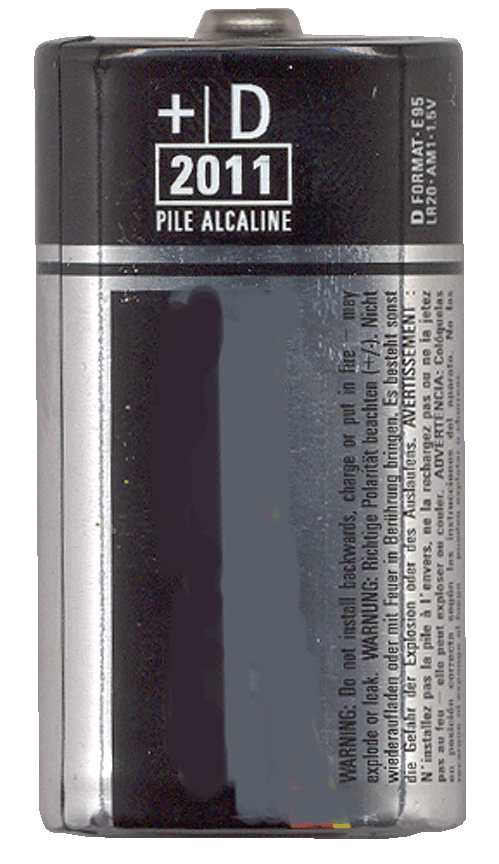 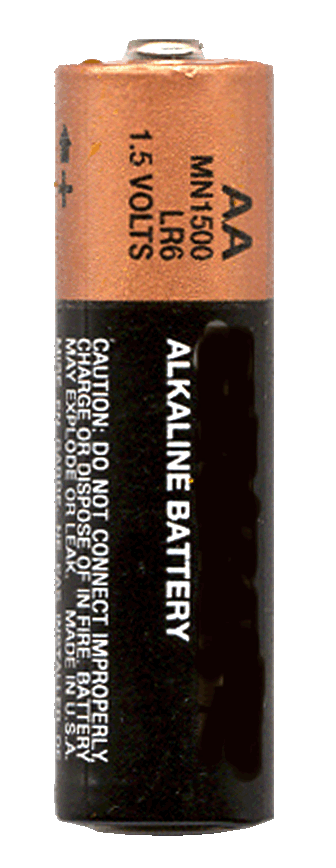 SECONDARY CELLS
CAN BE RECHARGED

CHEMICAL REACTION REVERSABLE

LEAD ACID (2.0V)
NICKEL - CADMIUM (1.2V)
NICKEL -  METAL HYDRIDE (1.2V)
LITHIUM – ION (3.3V)
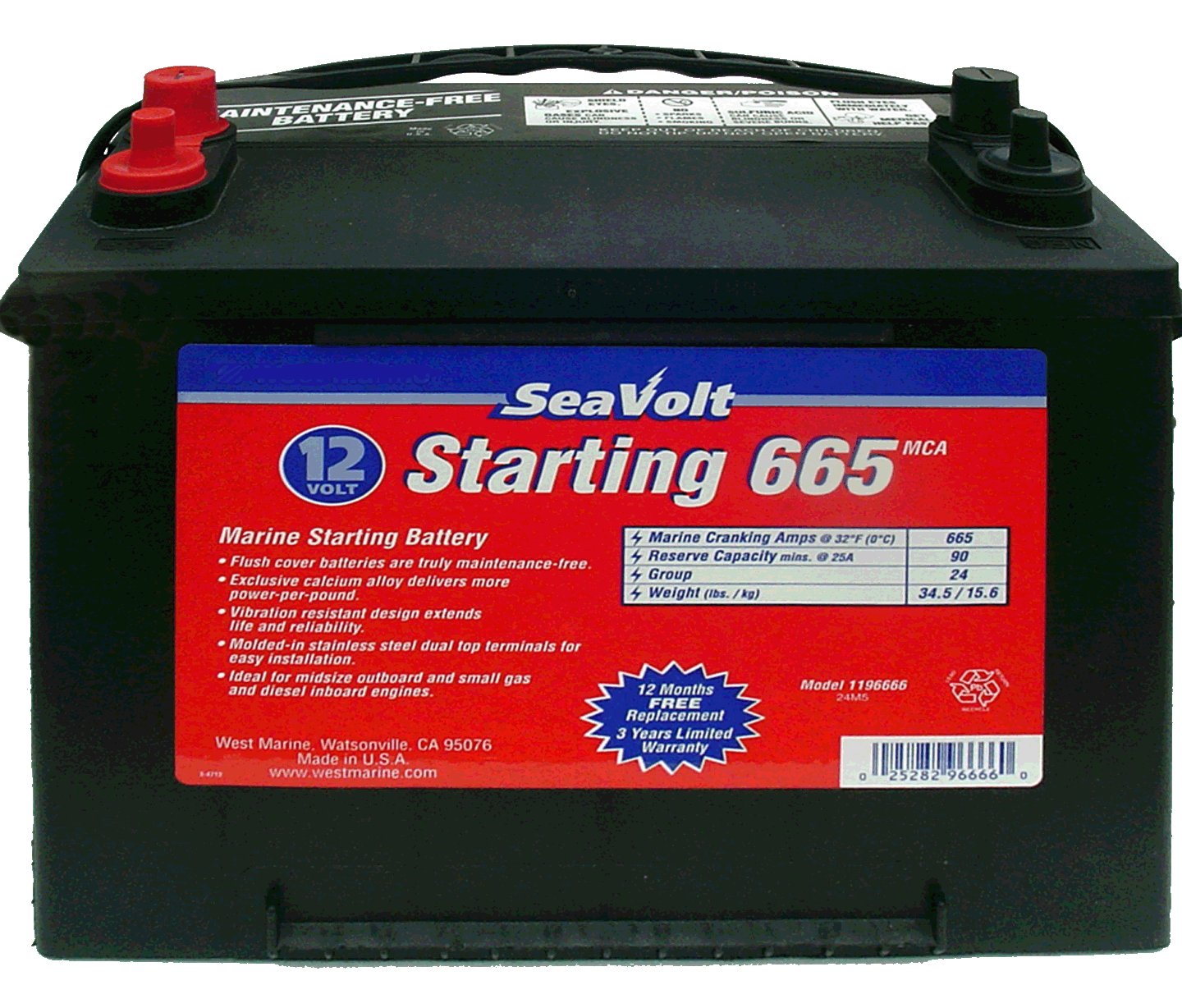 DRY CELL
Uses An electrolytic paste.
The electrolytic paste reacts with the electrodes to produce a negative charge on one electrode and a positive charge on the other.
The difference of potential between the two electrodes is the output voltage.
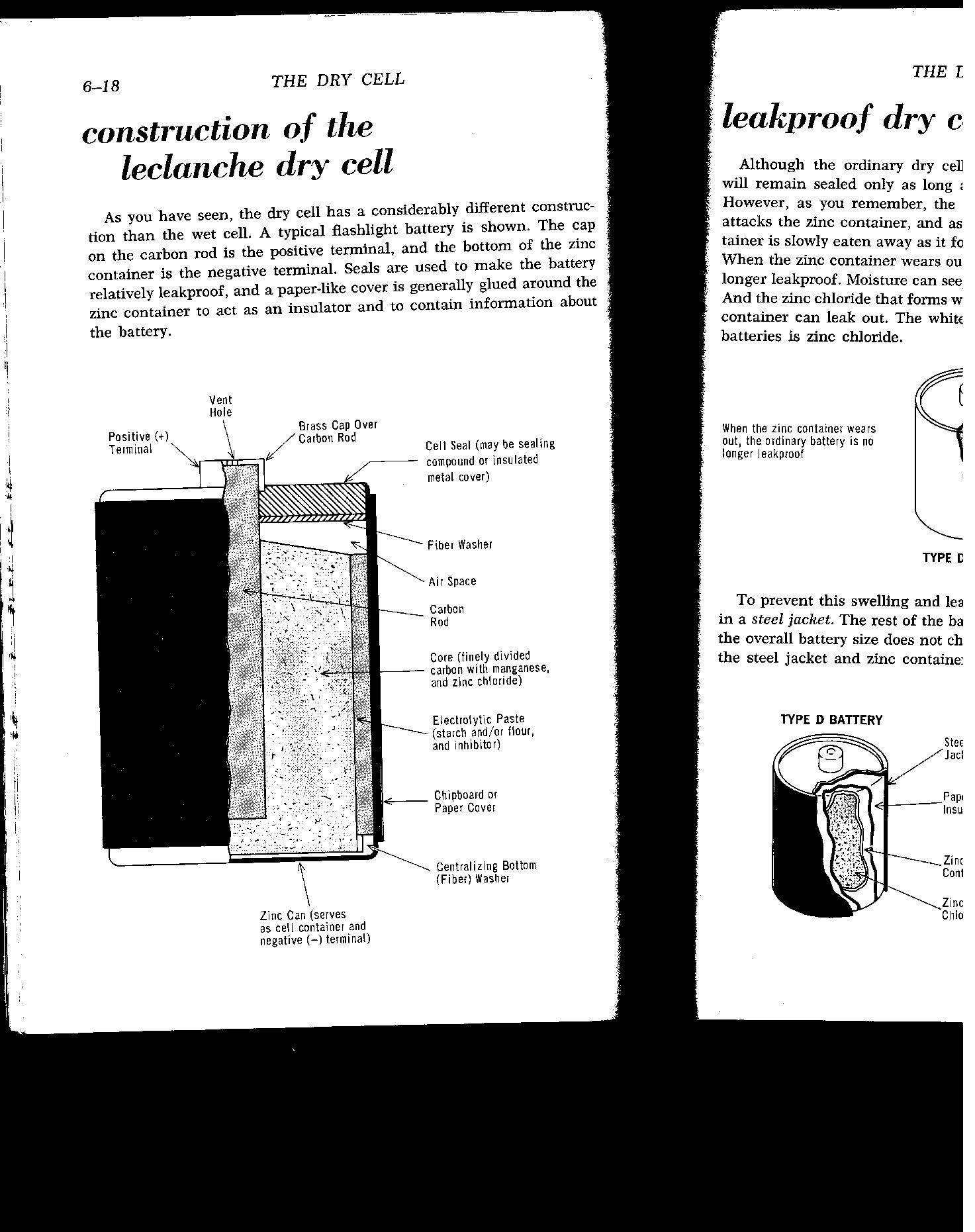 Lead Acid Battery
Electrolyte for the most part distilled (pure) water, with some sulfuric acid mixed with the water.
Electrodes must be of  dissimilar metals.
An active electrolyte.
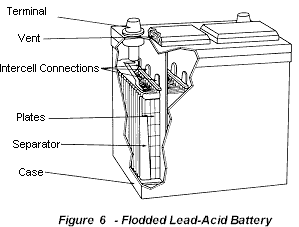 Cells
Positive electrode
Negative electrode
Electrolyte
Separator
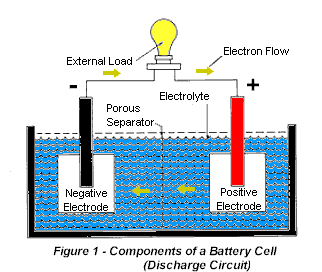 The basic primary wet cell
The metals in a cell are called the electrodes, and the chemical solution is called the electrolyte.
The electrolyte reacts oppositely with the two different electrodes
It causes one electrode to lose electrons and develop a positive charge; and it causes one other electrode to build a surplus of electrons and develop a negative charge. 
The difference in potential between the two electrode charges is the cell voltage.
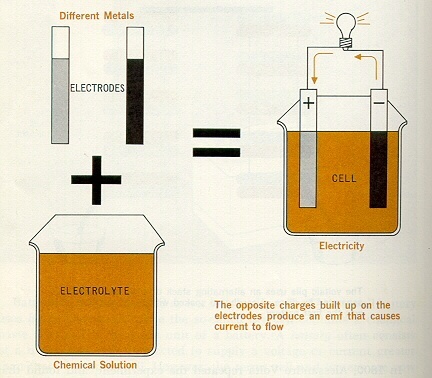 The Electrolyte
When charging first started, electrolysis broke down each water molecule (H2O) into two hydrogen ions (H+) and one oxygen ion (O-2).
The positive hydrogen ions attracted negative sulfate ions  (SO4-2) from each electrode. 
These combinations produce H2SO4, which is sulfuric acid.
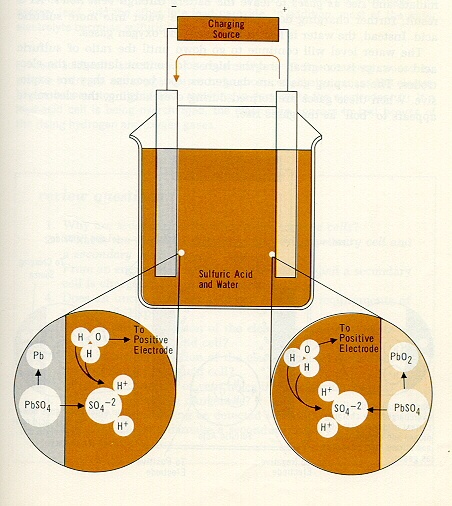 Electrolysis
The producing of chemical changes by passage of an electric current through an electrolyte.
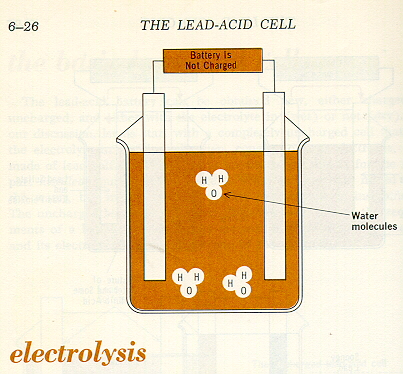 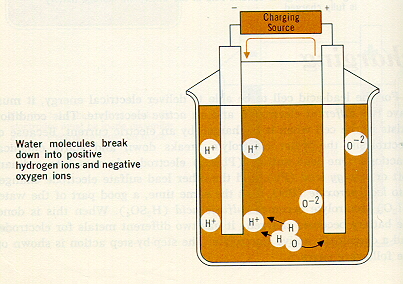 COMPOSITION OF A BATTERY
The Lead Acid battery is made up of seperator plates, lead plates, and lead oxide plates (various other elements are used to change density, hardness, porosity, etc.) with a 35% sulphuric acid and 65% water solution. This solution is called electrolyte which causes a chemical reaction that produce electrons.
When a battery discharges the electrolyte dilutes and the sulphur deposits on the lead plates.
When the battery is recharged the process reverses and the sulphur dissolves into the electrolyte.
BATTERY CROSS SECTION
TECHNOLOGIES
Flooded
Sometimes called “flooded” or “free-vented”

Gelled Electrolyte (Gel)
Also called Valve-Regulated Lead Acid (VRLA)

Absorbed Glass Mat (AGM)
Also called Valve-Regulated Lead Acid (VRLA)
FLOODED VENTED
GEL
AGM